Il y a 4 écureuils
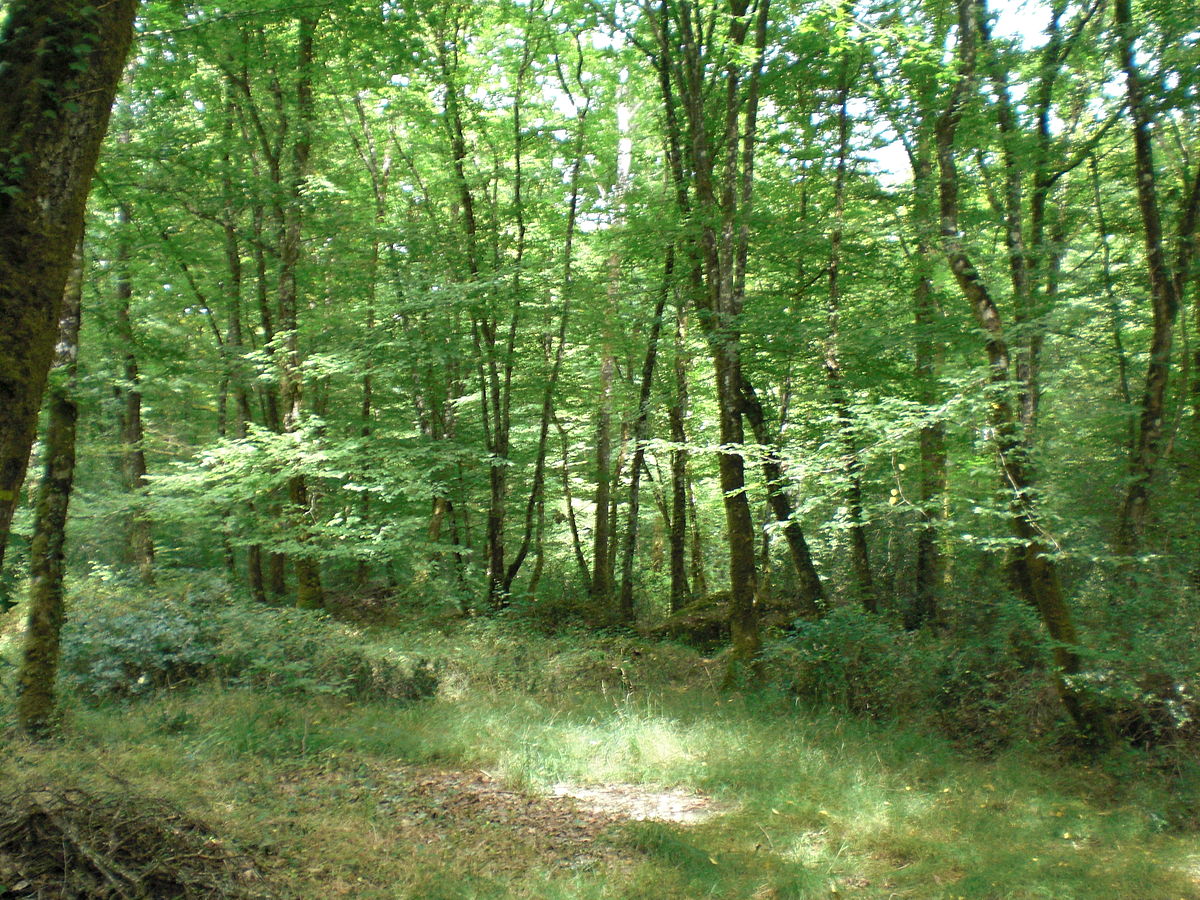 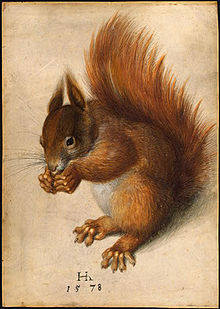 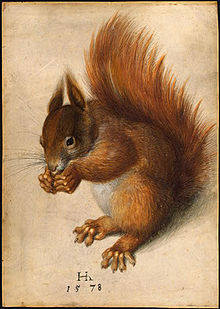 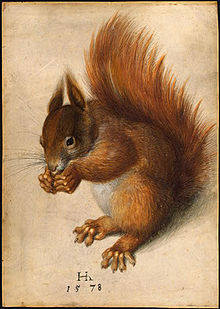 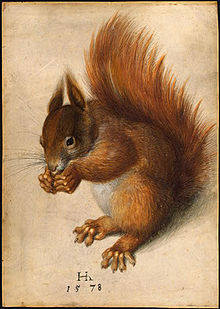 Combien d’écureuils sont cachés dans la forêt?
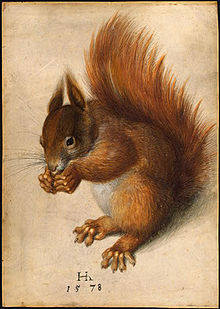 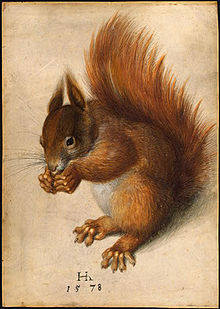 2 écureuils sont cachés dans la forêt
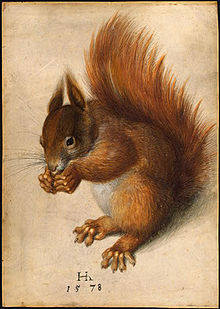 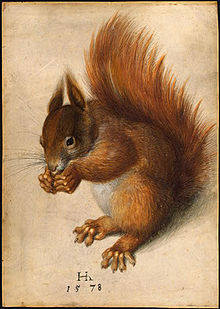 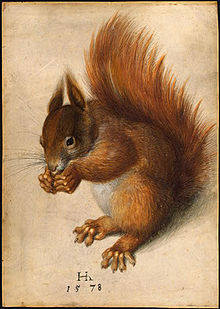 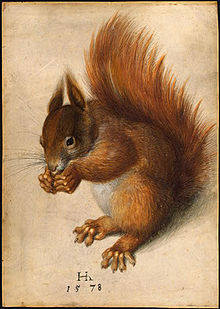 Il y a  5 oiseaux
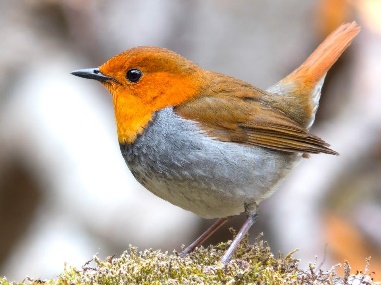 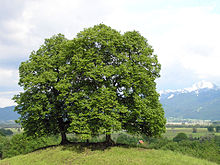 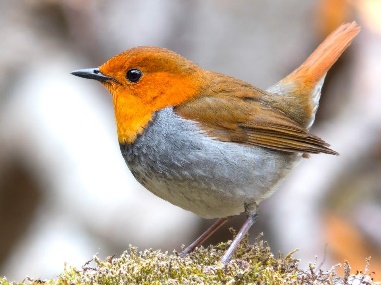 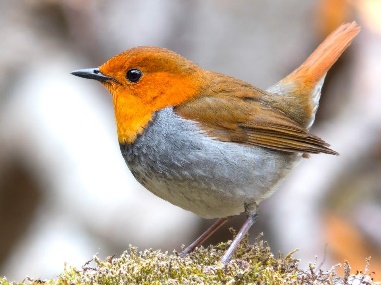 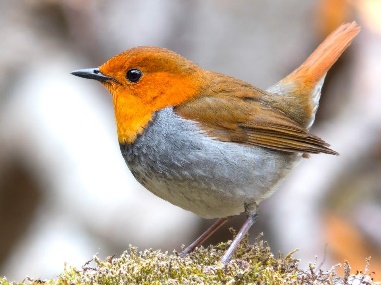 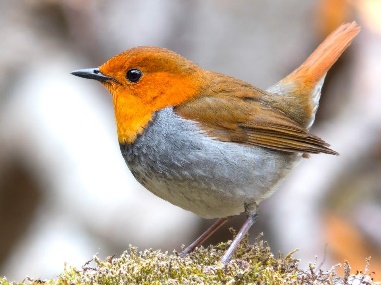 Combien d’oiseaux se sont cachés dans l’arbre?
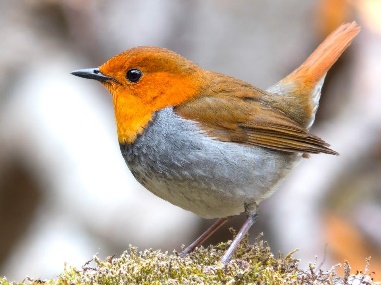 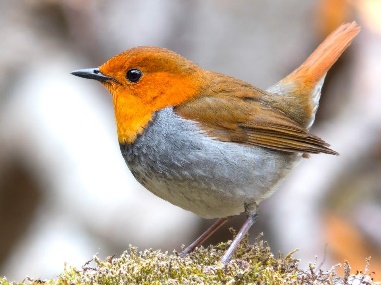 3 oiseaux sont cachés dans l’arbre.
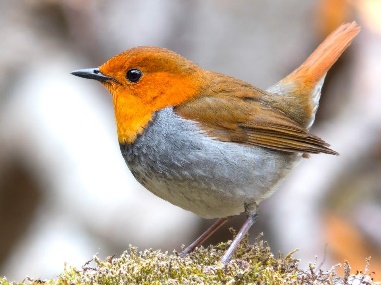 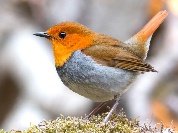 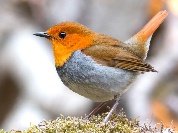 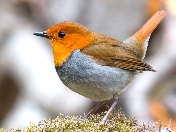 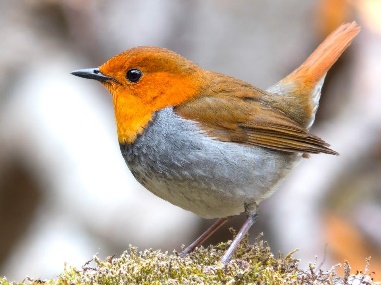 Il y a 6 fourmis
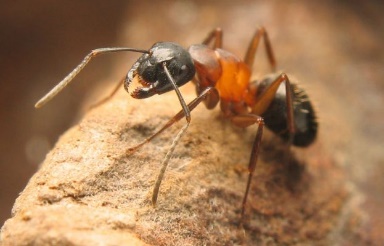 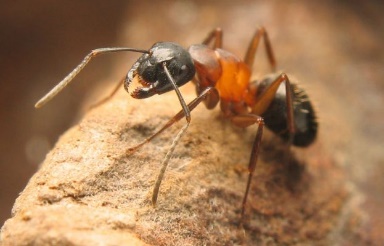 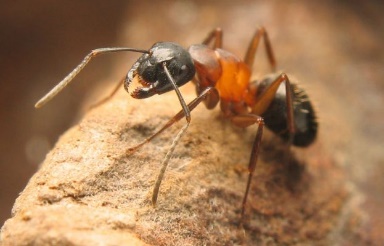 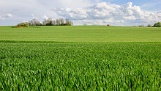 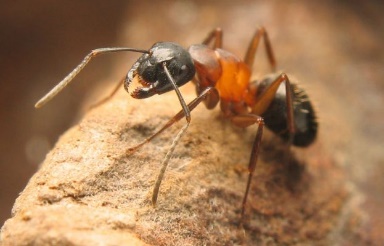 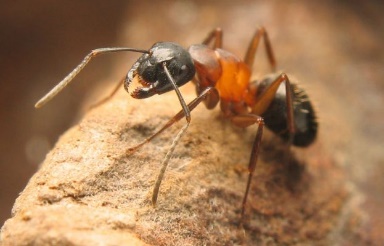 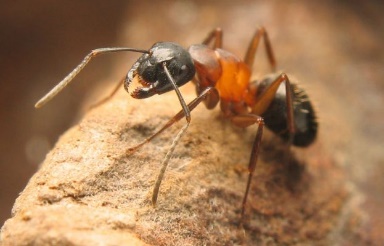 Combien de fourmis se sont cachées dans le champ?
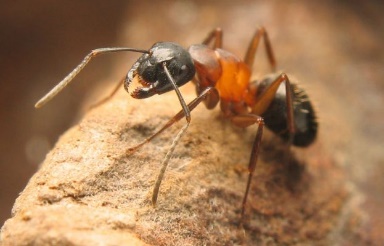 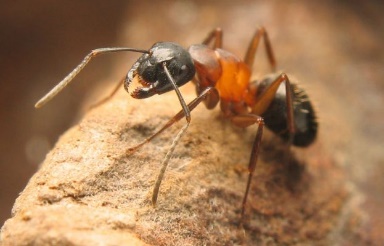 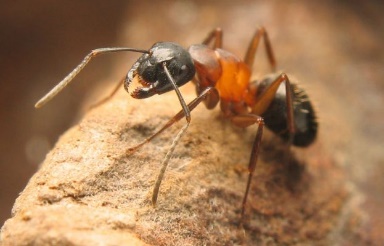 3 fourmis se sont cachées dans le champ.
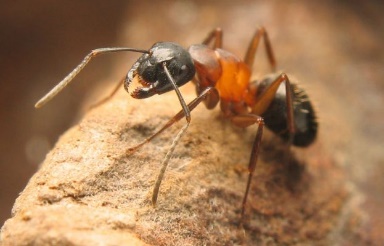 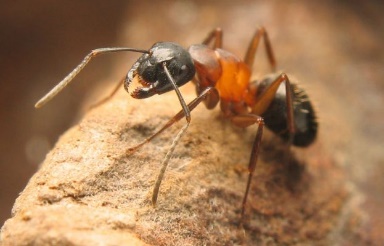 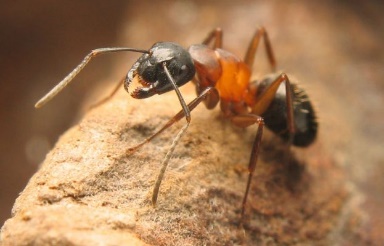 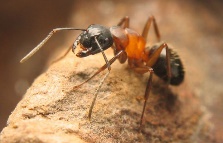 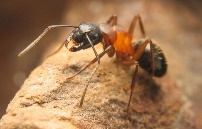 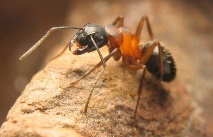